《开显解脱道》略释
全知麦彭仁波切 造 索达吉堪布 译讲
第四课
《前行念诵仪轨 开显解脱道》
暇满难得
寿命无常
因果不虚
轮回过患
1.四共同加行
2.皈依和发心 
3.百字明和供曼茶
4.上师瑜伽
五不共内加行
课前开示1：要重视共同加行
有时候，我们的菩提心生不起来， 上师瑜伽、金刚萨埵等内加行修法观想不起来，是因为共同加行没有修好。
藏传佛教的很多大德都非常重视共同加行，会修很多年。
如果共同加行修得很好，后面的不共加行会很容易;如果共同加行只是字面上滑过去，那后面的修法也不一定观得起来。
课前开示2：佛教徒要与时俱进
为什么？健康、环保等与解脱有关吗?我们修行不是要断除轮回所摄的这些法吗?  

作为大乘修行人，我们要了解现代人的心灵状况、社会问题，包括世人的烦恼和痛苦，要有能力帮助他们解决各种问题。
 
出家人对现在社会大众所关心的问题要去关注。在家居士要专心听闻每一节课，认真接纳其中的每一个道理，也要关注身边没有信仰的人，了解他们的素养、生活状况等，看自己是否能改变他们，或给他们提供 一些有益的帮助。
上师瑜伽
《大圆满前行引导文》讲了上师瑜伽比较广的修法（作者华智仁波切）

《开显解脱道》里有上师瑜伽（作者全知麦彭仁波切）

法王如意宝亲自做的一个上师瑜伽，我们每天课前都念一遍的。
法王如意宝的上师瑜伽分四个部分
1、明观福田：直接观想法王如意宝或者自己有信心	的上师，诸佛菩萨的本体与上师无二无别；
2、真诚猛厉地祈祷;
3、上师化光融入自心，心在无缘中安住;
4、回向和发愿。
为什么修上师瑜伽?
显宗也讲“一切功德依靠善知识而生”“于一切善知识起如来想”，《华严经》 等显宗大乘经典当中都有这方面的内容。 

声闻乘经典也有，佛陀在接近涅槃时，阿难特别伤心，于是佛陀就安慰他说:“阿难莫哀伤，阿难莫哭泣，我 于未来时，化为善知识，利益汝等众。” 

虽然显宗的经典和论典中并没有特别明确地说如何修持 上师瑜伽，但比较简略说了视师如佛的观点。 

因此我们可以把上师作为佛的化身，或者说以上师和佛无二无别的方式来观修上师瑜伽 。
是不是所有上师都与佛无二无别？
有些上师确实跟普贤王如来、跟佛没有什么差别;
有些上师是菩萨果位;
有些上师可能还没有登地，但他具有菩提心;
有些上师可能什么都不是， 连世间的功德都不一定具足;
还有的，甚至显现上行为特别不如法。

所以，任何人在依止善知识之前，一定要再三观察。
观清净心
平时大家见到一些善知识或出家人，没有必要去辨别、观察 。有些善知识以乞丐、妓女或者屠夫的方式度化众生。所以我们以表面现象来判断、决定的话很困难的。 

倘若你要依止一位善知识，那事先一定要观察。很多经论当中要求观察上师六年、 十年、十二年。

观察后如果决定依止，那么无论显现如何，都要观清净心。现在很多人是该观察的时候不观察，就像饿狗遇到精肉一样马上去接受; 不该观察的时候开始观察，从某个上师那里已经得过法、得过灌顶之后，又说这不对、那不对。其实这是一种颠倒、错误的行为。
何谓依止上师
上师就是以灌顶或传法跟你结上法缘的善知识。

真正的上师，是你从他那里听闻了四句偈颂以上的佛法开始，不管你承不承认，他已经成了你的上师。 

在没有结上法缘之前，应善于观察。一旦结上法缘，最好不要跟上师发生矛盾，不要产生各种的分别念。若对上师产生邪见，进行诽谤、甚至舍弃的话，对你自相续中生起俱生智慧确实会有一定的障碍。这是不共的缘起，无欺的因果规律。

所以，先不要盲目地依止上师，先要观察，一旦依止以后，无论如何都应想方设法对上师生起信心。为了产生真正的信心，一定要从多方面了解你所想要依止的上师。
为什么修法王如意宝的上师瑜伽加持力极大?
平时我们修上师瑜伽，最好是修与莲花生大士无二无别的法王如意宝的上师瑜伽，这对我们的利益和加持非常大。他的确是佛菩萨的化现，来到这个世界就是为了度化众生。我们修法王的上师瑜伽，也是与法王结上了善缘。 

虽然很多人没有亲自见过法王如意宝，但我们见过他的法宝、照片，修法王的上师瑜伽，我们的心和法王的智慧完全可以相融，因为法王的智慧是超越时空，不受过去、未来和现在限制的，所以叫“不离”。

上师比佛恩德更大。
为什么说上师的恩德超胜于佛陀?
释迦牟尼佛为主的无量佛陀都曾来到这个世界，转了无数次法轮，我这个业力深重的众生，却至今还沉溺在轮回当中。现在，我的上师，实际上他 代表着佛陀，做着佛陀所做的事情——给我转法轮， 开启我的智慧眼睛，堵塞恶趣之门，遣除无明黑暗。 所以，在我的解脱道上，上师的恩德超越了佛陀—— 即使上师在功德方面与佛相同，但对自己的恩德也超 过了佛陀。 

观上师瑜伽来修行，效率远远超过观修其他本尊。 

就像《大圆满前行》里面讲的，对上师三宝有上等信心，那你得到的功德和悉地就是上等的；中等的信心，得到的是中等的；下等的信心，得到的是下等的；如果你没有信心，那你什么都得不到。
大圆满靠信心而证悟
根基利钝是以智慧、精进还是信心来判断？

《大圆满前行》中讲过，对上师三宝有上等的信心，会获得上等加持；中等的信心，获得中等加持；下等的信心，获得下等加持；如果没有信心，智慧再高也得不到加持。 

如果上师是证悟者，他会通过不同的力量让弟子 的相续转变，转变以后信心不容易退，而且在法上停留的时间很长。所以密法中讲，具有证悟的上师跟有信心的弟子这两种因缘聚合时，佛法一定会修成。 

法王如意宝以前经常讲：我现在相续中有一丁点功德的话，全部来自于麦彭仁波切。
上师瑜伽的基本要诀(1)明观福田——明观刹土、自身、主尊
诶玛吙
浩瀚自现净土中
自观金刚瑜伽母
顶千瓣莲日月上
皈处总集莲师尊
白红文持杵颅瓶
报身装拥措嘉母
身圆自生续坛城
上师空行及护法
安住如开芝麻荚
妙拂洲中智慧尊
如雨降临融修依
诶玛吙”是赞叹词、呼唤词，非常稀有的意思。

浩瀚无边的自现世界全部观为清净刹土:要么观想为极乐世界;要么观想为莲花生大士的刹土——铜色吉祥山;或者，观想我们现在这个世界没有土石瓦砾等任何不清净之法，地平如掌，是一个清净庄严的刹土。
修行者自己的观想方法
本体观为
益西措嘉空行母
形象观为
金刚瑜伽母
要让自己成为法器： 
当年空行母益西措嘉在接受莲花生大士的密法时，从 未破坏过任何缘起，而且她的信心不像我们普通弟子的信心，完全超越了世间的感情和贪爱，是非常清净的信心。
自己对上师莲花生大士产生了极为清净的信心，没有任何世间的贪嗔痴邪见，所以观为金刚瑜伽母。
主尊是莲花生大士
然后在自己的顶上，也就是金刚瑜伽母的头顶前方，观想千瓣莲花，在莲花中间有日轮和月轮，在日轮和月轮上面，观想一切皈依处的总集——莲花生大 士，身色白里透红，面带微笑的寂静相;手持金刚和托巴，托巴中有长寿宝瓶;报身装饰，和空行母益西措嘉双运。

观想金刚瑜伽母的上方是莲花生大士以及传承 上师、本尊、空行、护法等无量无边的智慧尊者。 

通过念七遍或者三遍七句祈祷文，以此迎请莲花生大士。
邬金刹土西北隅 莲花蕊茎之座上 
稀有殊胜成就者 世称名号莲花生
 空行眷属众围绕 我随汝尊而修持
 为赐加持祈降临 革日班玛斯德吽
祈请莲花生大师的功德
很多修行人通过修上师瑜伽，完全转变了自心。有一种加持强迫性地植入了你的心间，让我们的修行不会那么费力。而且在所有的本尊当中，莲花生大士能遣除一切障碍，直接赐予悉地，这是莲花生大士的不共威力。 

各教各派的这些祖师，其实都是莲花生大士的化身。 

国内外很多持教大德，他们在修行中也经常祈祷莲花生大士。从他们的著作和弘法事业中可以看出，雪域如果没有莲花生大士，早就被其他各种各样的思想吞没了。
(2)修七支供(积资净障)——根据颂词解释七支;
顶礼支：把莲花生大士和根本上师观为无二无别，观想自己的身体幻化出无数的身体，在上师面前顶礼。 
供养支：将三千大千世界中所有最好的供品，以普贤云供的方式来供养上师三宝。
忏悔支：以四种对治力，在莲花生大士为主的诸佛菩萨面前，忏悔无始以来所造的自性罪和佛制罪等一切堕罪。 
随喜支：随喜轮回中的有漏善根和涅槃的无漏善根。
祈请不入涅槃支：所有世间的佛陀、菩萨和 善知识，在轮回未空之前，祈请他们一直住在轮回当中，利益无量无边的众生。
请转法轮支：佛陀度化众生的唯一方法， 就是在不同的众生面前转法轮。所以，无论是居士还是出家人，一定要重视转法轮。 
回向支：所有的善根资粮回向 给一切众生获得圆满佛果。
吙!德逆理 德给贝香 擦漏 
吙!微尘数身敬顶礼 
囊折耶样 根桑巧贝巧 
现有基现普贤供 
才龢 内 萨 德 冬解 期 夏 
忏悔诸世积堕罪 
靠 地 给措 根拉吉耶让 
随喜轮涅诸善聚 
桌 卡结折多吉格 耶 内 
金刚身住尽有界 
杂吉秋结库 漏估德所 
请转深广妙法轮 
给措 玛哩桑 吉脱些哦 
善资回向为成佛
(3)专心祈祷
讷 校邬金旺格剖涨德 
西方邬金自在宫 
得夏格颂特结折瓦得 
善逝身语意化身 
匝 韦朗德桌卫顿拉巡 
为利众生降赡洲 
热怎卡竹茫布库吉锅 
持明空行众围绕 
巴玛炯内结拉措拉索瓦得 
祈祷莲师之尊众 
邬金巴玛炯内拉索瓦得 
祈祷邬金莲花生 
达拉旺格新吉拉德索 
祈赐灌顶加持吾
“邬金自在宫”，是莲花生大士的刹土。莲花生大士是三世诸佛身语意的化身，为了度化南瞻部洲的众生而降临世间。在持明、空行和众多护法神围绕的莲花生大士面前，我以强烈的恭敬心祈祷，祈请赐予灌顶和加持。 

边念上面的祈祷文边祈祷，然后念莲师心咒“嗡 啊吽 班则革日班玛斯德吽”，用这种方式念修十万遍。一般来讲，每念莲师心咒一百遍后，要念一遍祈祷文，修上师瑜伽时有这样的要求。
 
在龙钦宁提的传承中，要求念莲师心咒一千万遍。每个人至少要念十万以上，让自心获得莲师的加持。
(4)结座时得受灌顶加持
喇咪内色耶给折色雷 
上师三处三字中 
澳贼嘎玛糖色雄内色 
放白红蓝三光芒 
让各内色特毕新吉拉 
融自三处作加持 
拉样喇嘛库吉澳德耶 
复师及眷化为光 
苍毕兰内酿格特雷特 
经梵穴融心明点 
喇咪特当让森耶麦巴 
师意自心成无别 
森涅聂玛秋给昂压贝 
安住心性本法身 
哲巴耶达旺伊益西脱 
净四障获四灌智 
兰耶炯香格耶问杰波 
纯熟四道现四身 
巡拉旺格玛哩脱巴杰 
尽得灌顶及加持
三处三字：
  前额白嗡、喉间红阿、心间蓝吽
化光融入
观想莲花生大士及如海眷属化为光，从我们的梵净穴融入心的明点；在无生当中安住，上师的智慧跟自心变成无二无别，安住在心性法界当中 。
除四障四灌顶： 
头上白光除身障、脉障，获宝瓶灌顶
喉间红光除语障、气障，获秘密灌顶
心间蓝光除意障，      获智慧灌顶
三门放光除障碍习气，  获句义灌顶
成熟四道、四个持明
资粮道、加行道、见道、修道
异熟、寿自在、大手印、任运持明
(4)结座时观想得受四灌顶
喇咪内色耶给折色雷 
上师三处三字中 
澳贼嘎玛糖色雄内色 
放白红蓝三光芒 
让各内色特毕新吉拉 
融自三处作加持 
拉样喇嘛库吉澳德耶 
复师及眷化为光 
苍毕兰内酿格特雷特 
经梵穴融心明点 
喇咪特当让森耶麦巴 
师意自心成无别 
森涅聂玛秋给昂压贝 
安住心性本法身 
哲巴耶达旺伊益西脱 
净四障获四灌智 
兰耶炯香格耶问杰波 
纯熟四道现四身 
巡拉旺格玛哩脱巴杰 
尽得灌顶及加持
从早起到晚睡之间，如何时时刻刻观修上师瑜伽? 

密宗有很多这样的殊胜窍诀：
早上起来，修上师瑜伽，然后在上师的四灌顶当中安住。
出定后，观想一切显现都是上师的游舞，在这样的境界中做白天的所有事情。
晚上入睡前，也通过这种方式接受四灌顶，然后安住在上师的光明中入眠，把梦中的一切观想为上师的显现。这些是很需要的。
上师瑜伽是最甚深的修法
上师瑜伽不仅仅是一个加行修法，同时也是正行中最主要的修法。一些利根者和信心具足的修行人，通过修上师瑜伽，完全可以认识自己心的本性，乃至大彻大悟。前辈的大德们为什么对上师有这么大的信心，为什么那么重视上师瑜伽？就是因为这里面蕴含着很多甚深的密意。
最后回向发愿
结瓦根德样达喇嘛当 
生生世世不离师 

札梅秋结华拉隆修内 
恒时享用胜法乐 

沙当兰结云单龢造内 
圆满地道功德已 

多吉蔷格顾旁涅脱效 
唯愿速得金刚持
回      向
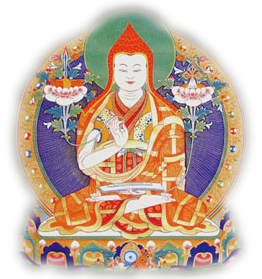 愿以此殊胜共修功德，及三世所累积的善根，以及三世一切凡圣有漏无漏的善根、悉皆隨喜並且普皆回向，三世诸佛如何回向，我亦如是回向，回向佛法兴盛，高僧大德长久住世，广转法轮；回向自他一切有情临命终时，遣除所有的违缘，迅速自在地往生西方极乐世界。
回向一切佛教修行者和所有道友，身心安康、诸事吉祥，违缘净除，顺缘具足，相续中的二种菩提心不断增上，闻思修圆满，早日成佛，智悲利生！
若共修中有讨论错误或不当之处，一并忏悔。